Peregrine Web AnalyticsSummary of Google Analytics Data1 April – 3 May 2021
04 May 2021
Prepared by Forrest Colliver
Audience Overview
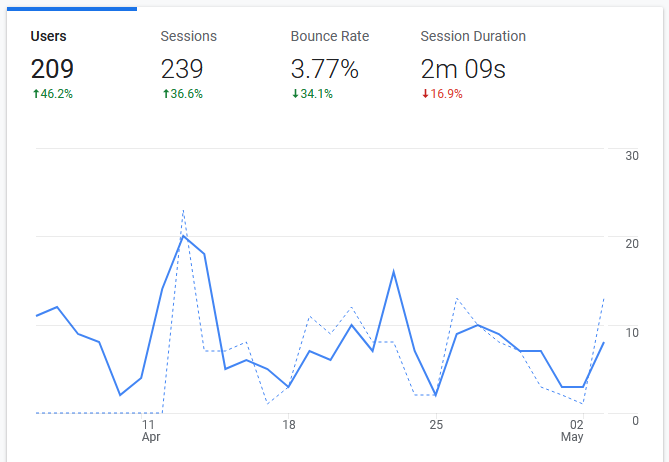 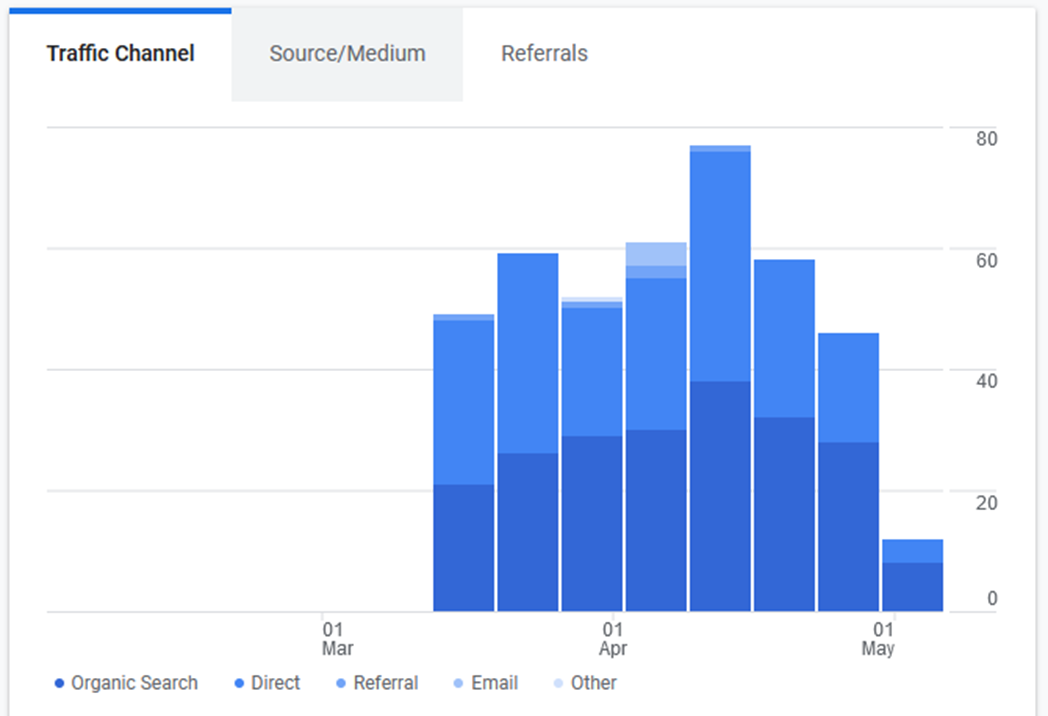 AviaGlobal/Peregrine Proprietary Information
04 May 2021
2
User Acquisition Overview
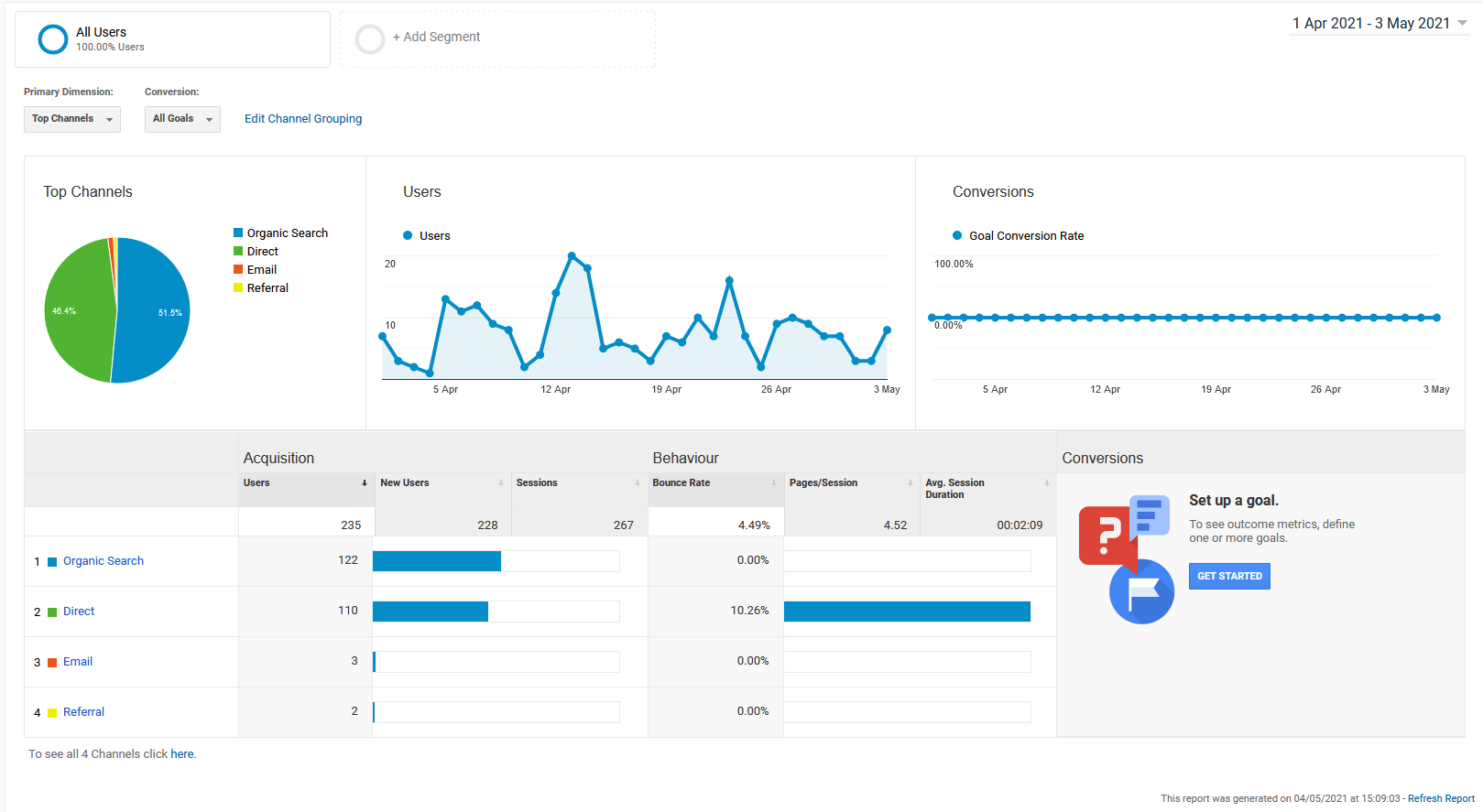 AviaGlobal/Peregrine Proprietary Information
04 May 2021
3
Organic Search Sources
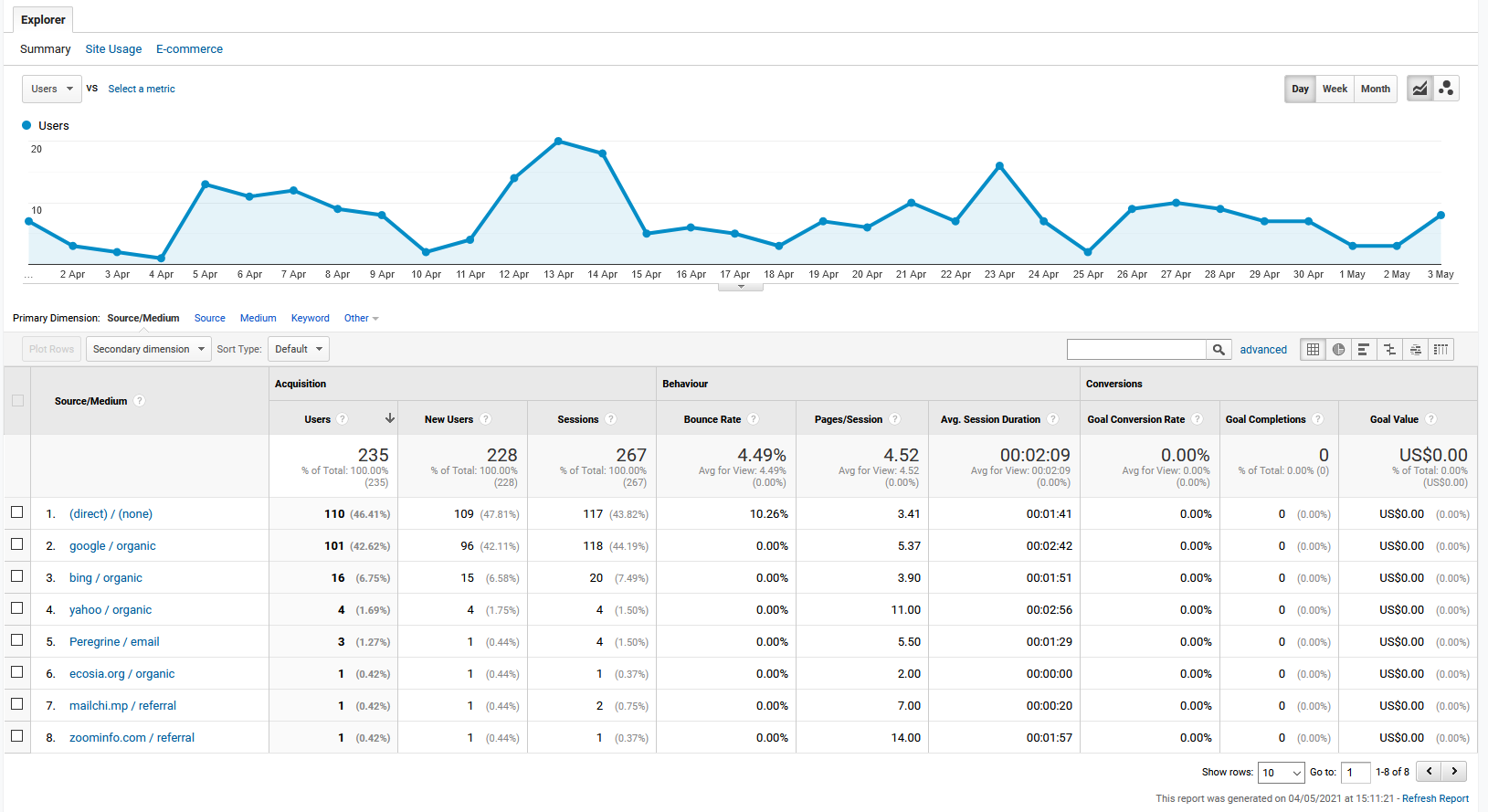 AviaGlobal/Peregrine Proprietary Information
04 May 2021
4
Active Users
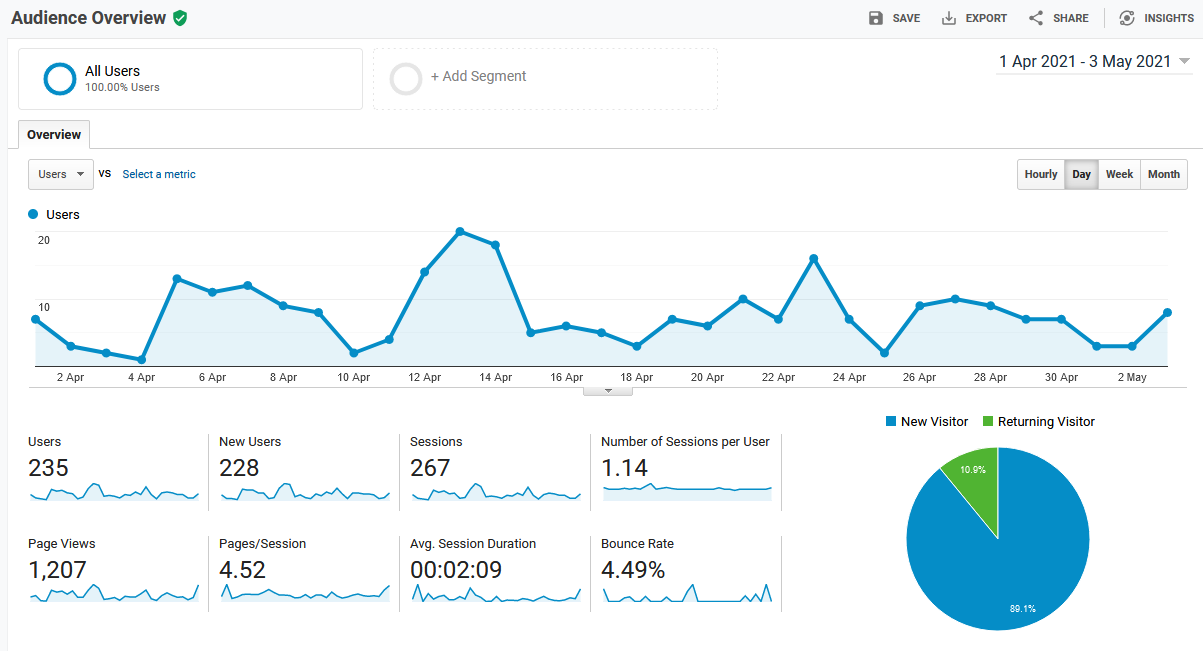 AviaGlobal/Peregrine Proprietary Information
04 May 2021
5
Frequency & Recency
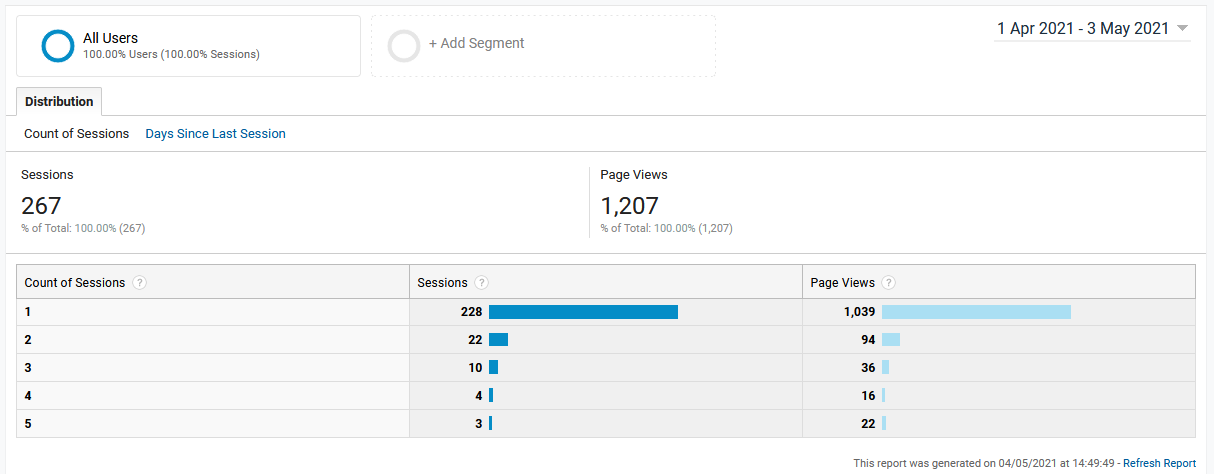 AviaGlobal/Peregrine Proprietary Information
04 May 2021
6
User Engagement
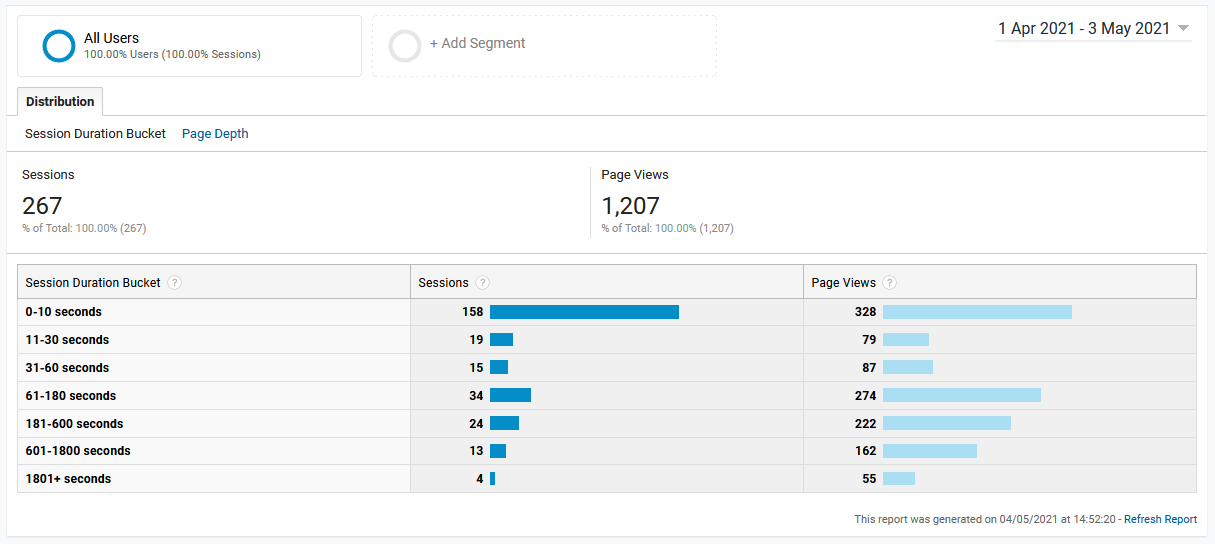 AviaGlobal/Peregrine Proprietary Information
04 May 2021
7
User Page View Flow
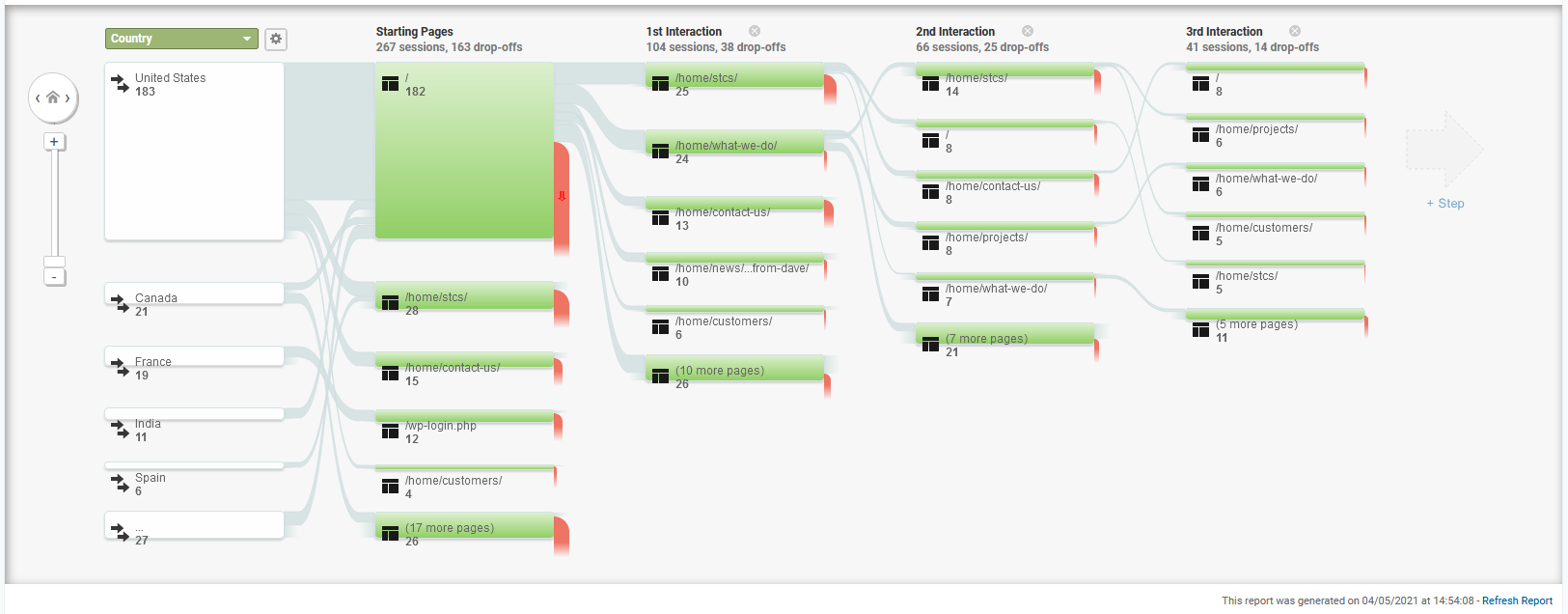 AviaGlobal/Peregrine Proprietary Information
04 May 2021
8
User Behavior Flow
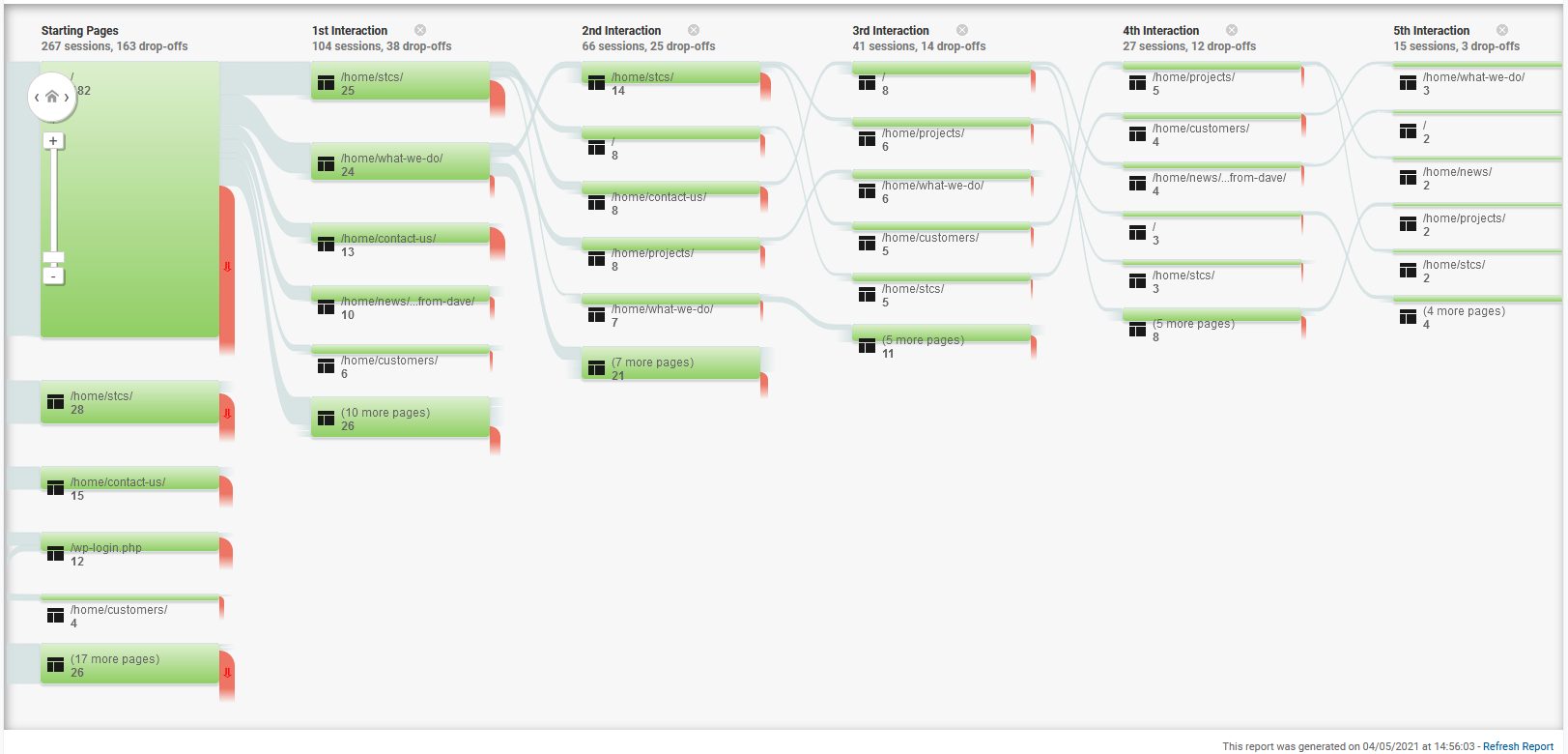 AviaGlobal/Peregrine Proprietary Information
04 May 2021
9
Site Content Behavior
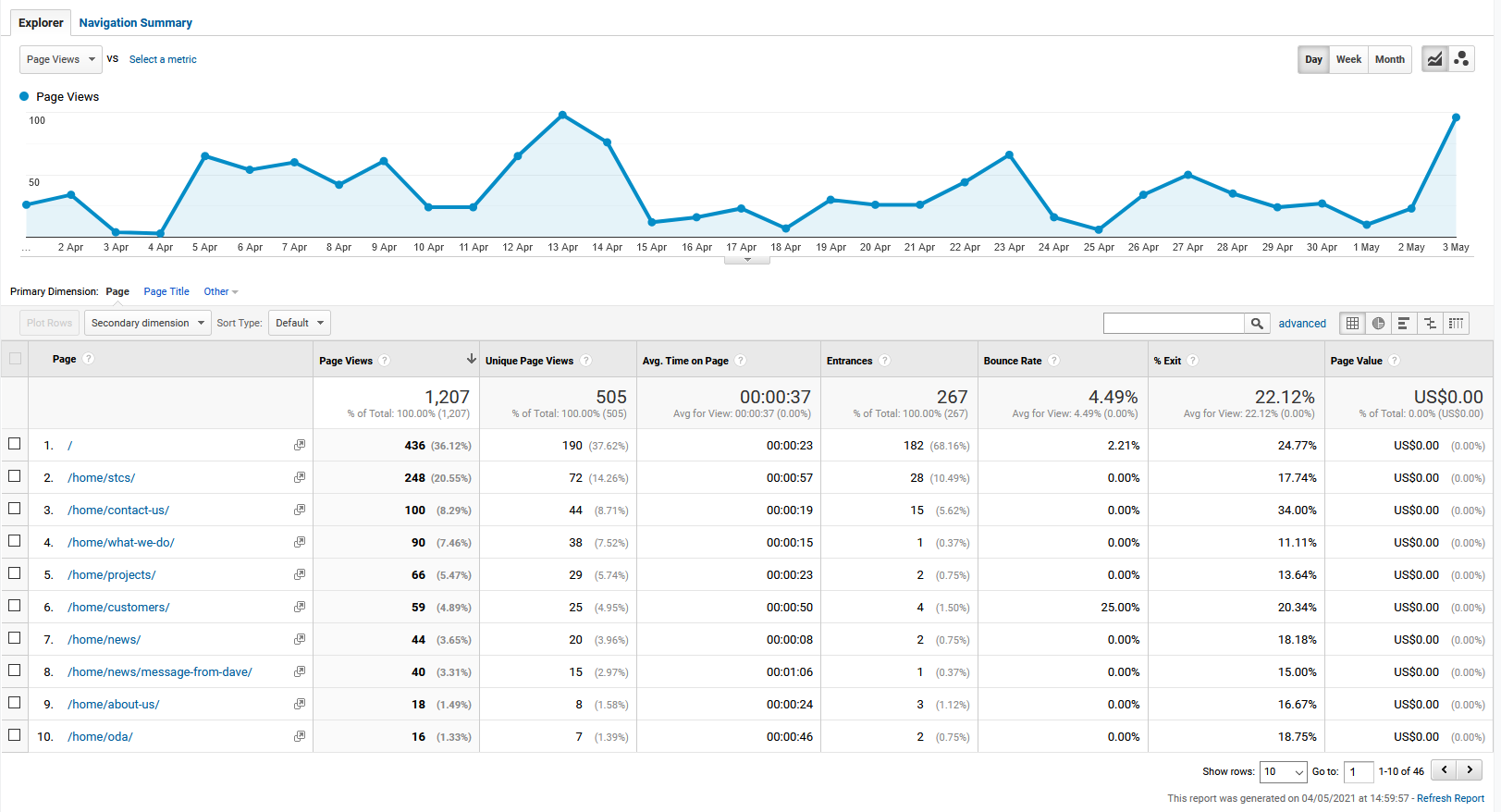 AviaGlobal/Peregrine Proprietary Information
04 May 2021
10
Download Events
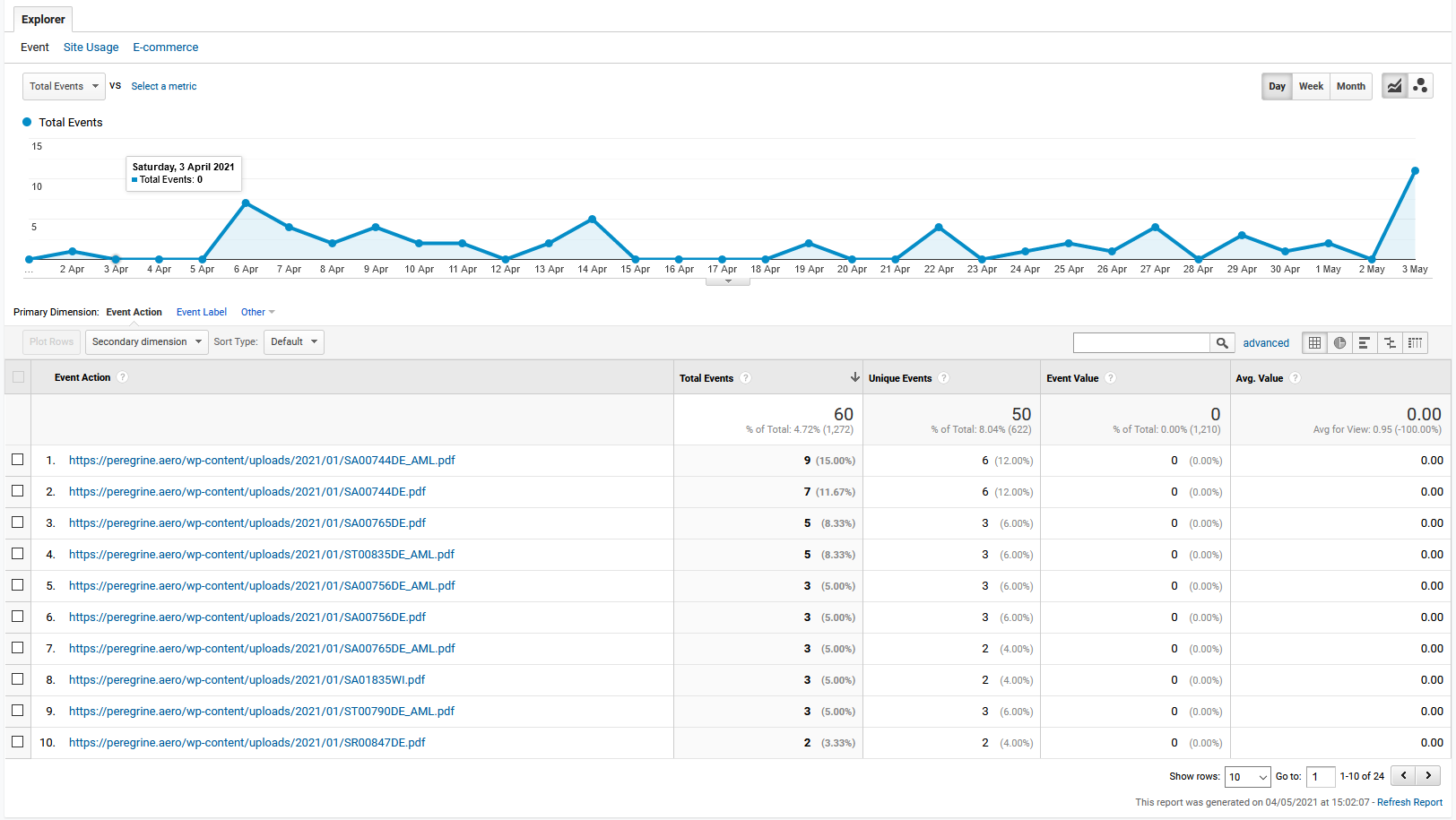 AviaGlobal/Peregrine Proprietary Information
04 May 2021
11